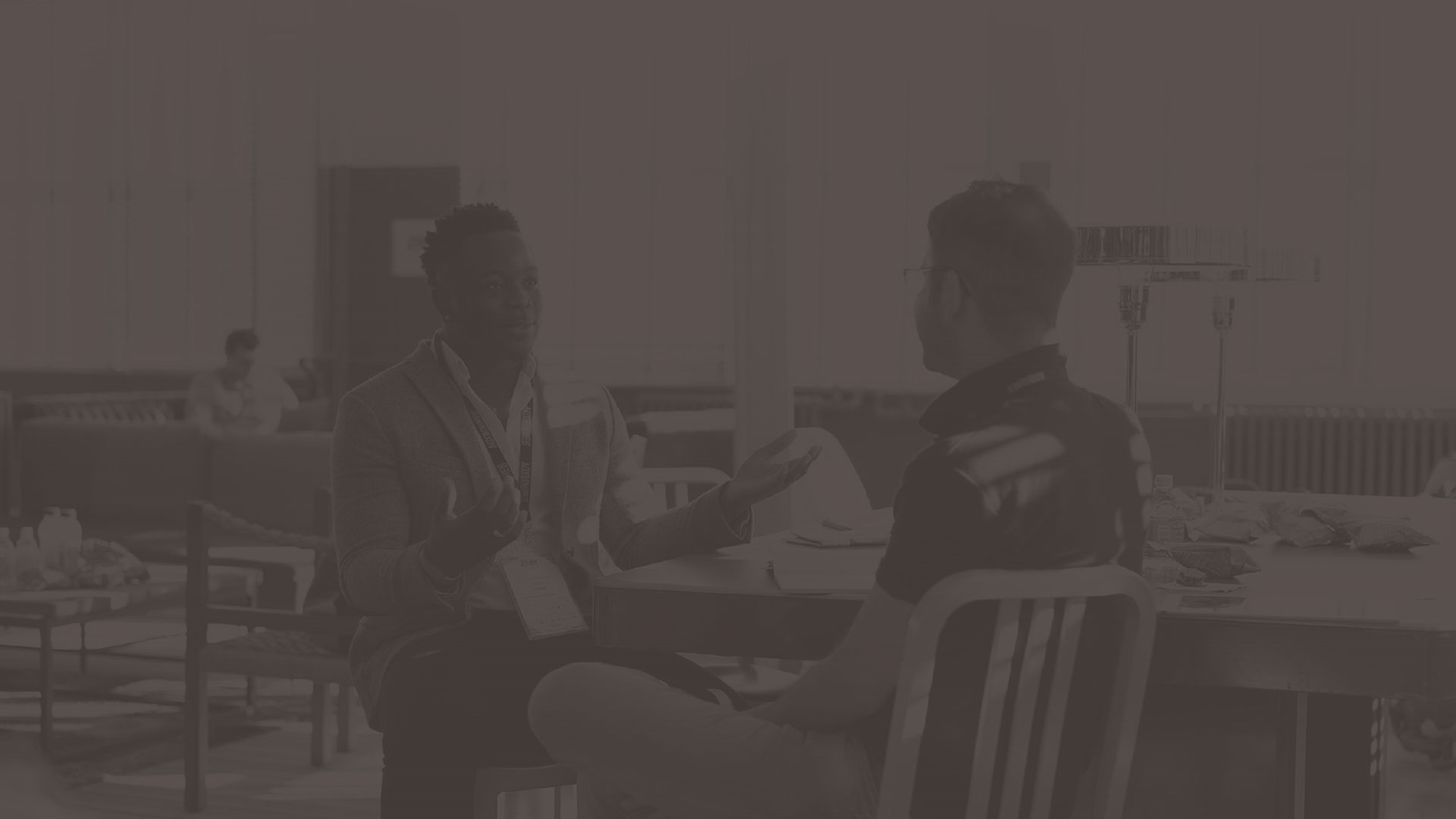 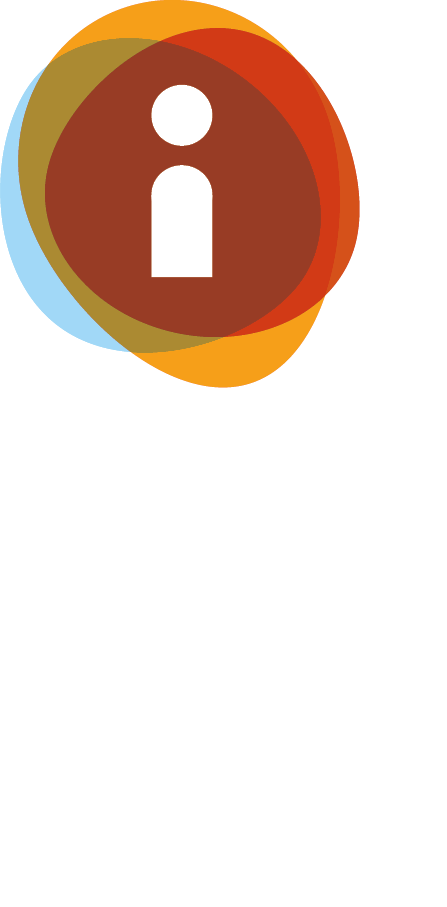 TRAUMA INFORMED ACCOMMODATION
Setting up Intensive Support Services for Care Leavers in Bristol & South Gloucestershire
Copyright© 2020. Informing Futures, a 1625 Independent People project.
LEARNING OUTCOMES
This slide pack gives a brief overview of how 1625IP worked with local authorities in Bristol and South Gloucestershire to set up accommodation pilots for care leavers with additional or complex needs

It provides outline details of the services set up, shares key challenges and success factors, and offers prompts for those thinking about setting up or reviewing similar services
UNMET NEED - BRISTOL
2014  Looked after children & care leavers aged 17 & 18 yrs, with additional complexities or vulnerabilities, were not served by existing supported accommodation options

Need: intensive, relationship based, one to one support balanced with a safe degree of independence and appropriate accommodation to enable young people to
build their independent living skills 
Successfully transition to independent, safe and settled accommodation
?
Low Support Dispersed
Supported Lodgings
High Support Hostels
UNMET NEED – SOUTH GLOUCESTERSHIRE
High support Hostels
2016 - 2018 Looked after children & care leavers 17-21yrs, with additional complexities or vulnerabilities were not served by existing supported accommodation options

Need: for intensive, relationship based, one to one support balanced with a safe degree of independence to enable young people to
build their independent living skills
Successfully transition to independent, safe and settled accommodation

And for self-contained accommodation for care leavers aged 18+ with complex needs and high risk behaviours
?
Medium Support Hostels
Low Support Dispersed
Supported Lodgings
SOLUTION – INTENSIVE SUPPORT SERVICE
PIE & Trauma Informed approach - Relationship based support from a small team
Own front door 
Appropriate neighbourhood with transport links and amenities
Daily contact and multiple face to face visits weekly, evening & weekend support 
Flexible support tailored to individual’s goals and aspirations
Restorative approach to breaches
Multi-disciplinary approach (access to specialist workers within 1625IP)
Trauma informed, multi agency partnership approach
Referrals direct from Social Services
Pre-move in support to develop relationship / support transition
Resettlement support on exit from service
?
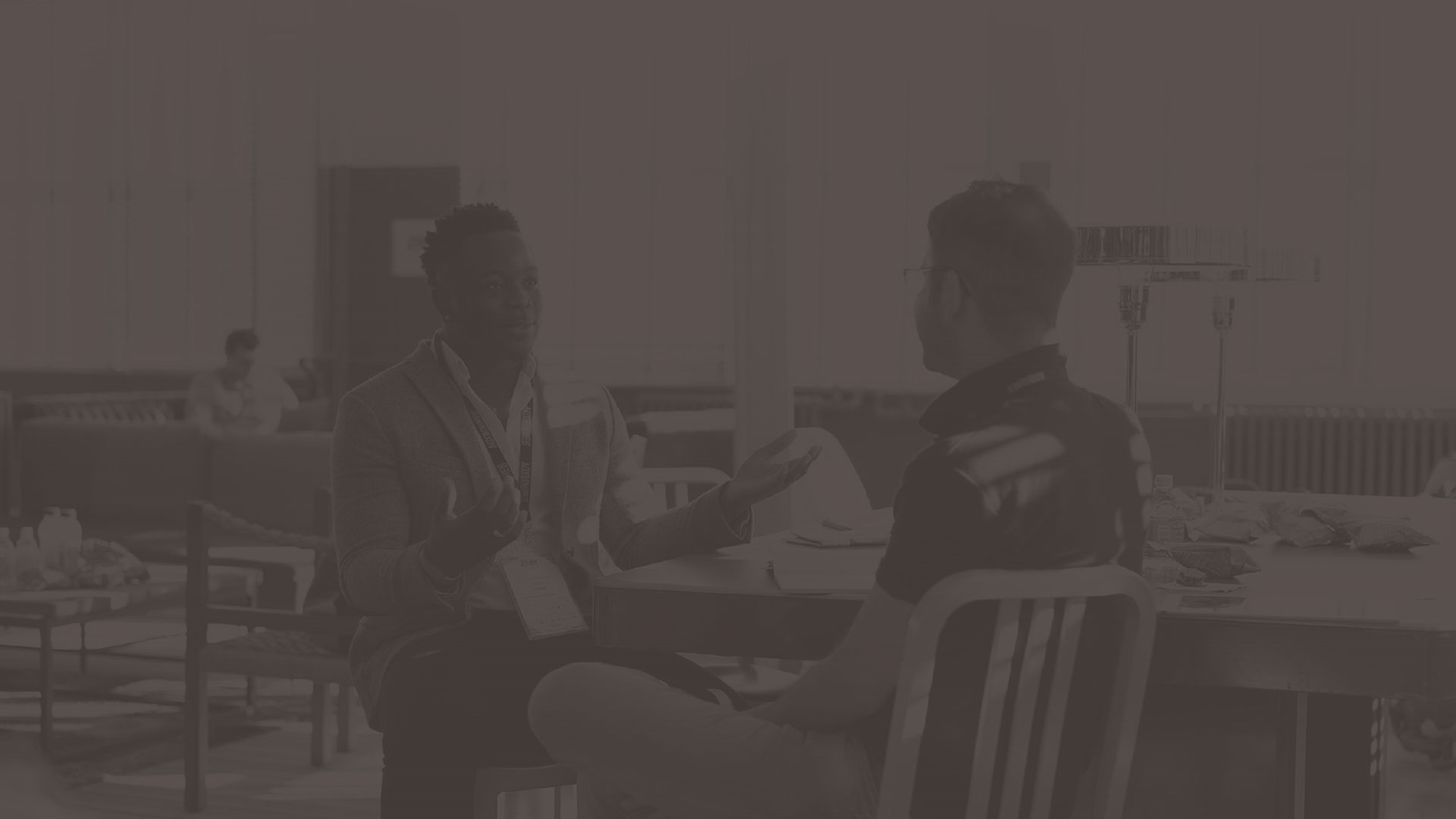 OUR ACCOMMODATION
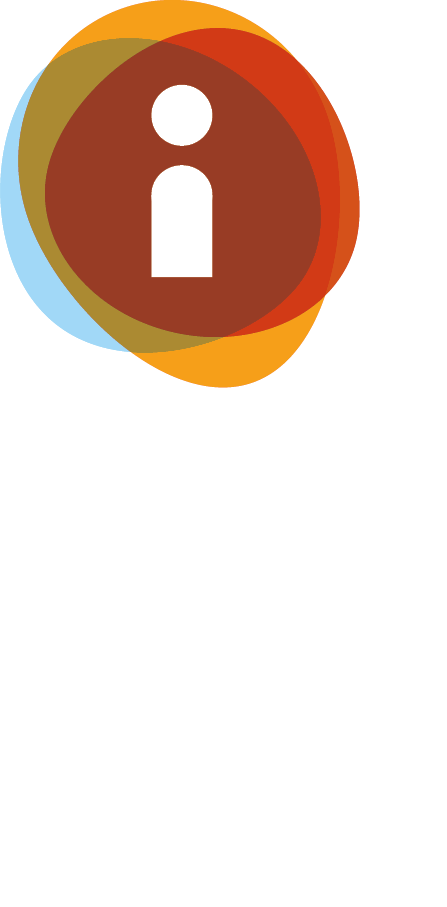 6 flats in Bristol
9 flats in South Gloucestershire

Criteria for properties
Ground floor one bed flats 
in small blocks 
own front door 

Criteria for location
Access to public transport 
Access to local amenities
Neighbours likely to be tolerant
Copyright© 2020. Informing Futures, a 1625 Independent People project.
OUR TEAM
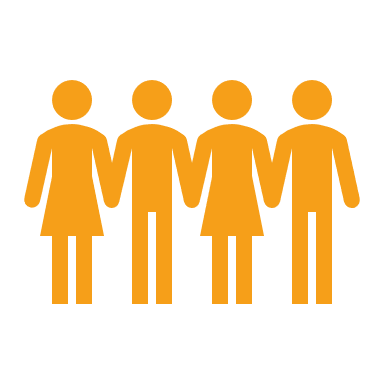 Team Leader

Intensive Support Workers (mix of FT and PT)

All on 365 day rolling rota, with regular out of hours duties
6 flats in Bristol
3 flats in South Gloucestershire

Criteria for properties
Ground floor one bed flats 
in small blocks 
own front door 

Criteria for location
Access to public transport 
Access to local amenities
Neighbours likely to be tolerant
We recruit colleagues with excellent engagement skills from a variety of backgrounds. We work in a trauma informed way and place emphasis on building relationships with both the young person and their other professionals to ensure a holistic and effective approach to support.
YOUNG PERSON’S JOURNEY
Referral 
Nomination from Social Worker > ISS team assess and meets young person >Transition plans agreed with relevant agencies > Once accepted, relationship building commences > Support is provided with moving in
Supported Accommodation
Flexible support, assumes daily contact, multiple weekly face to face contact; daytime, evening, weekend > Support provided at home, or locations chosen by young person > Colleagues accompany to activities, and connects YP with other sources of support
Transition to Independence
Transitions out of service planned with YP > Support with the move offered where needed > Endings celebrated with a ‘treat’ chosen by YP– usually involving food! > Lower intensity support continues for a short ‘settling in’ period
PARTNERSHIP WORKING
Our Intensive Support services are commissioned by the local authority, with whom we work in close partnership. 


Success depends on:

working closely with statutory services and commissioners

advocating for the young person, challenging negative perceptions when needed

promoting a trauma informed approach in the multi agency team around the young person

reflecting regularly on our own practice and sharing learning with partners
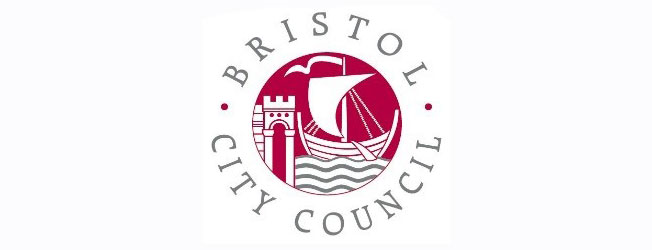 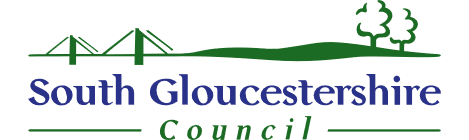 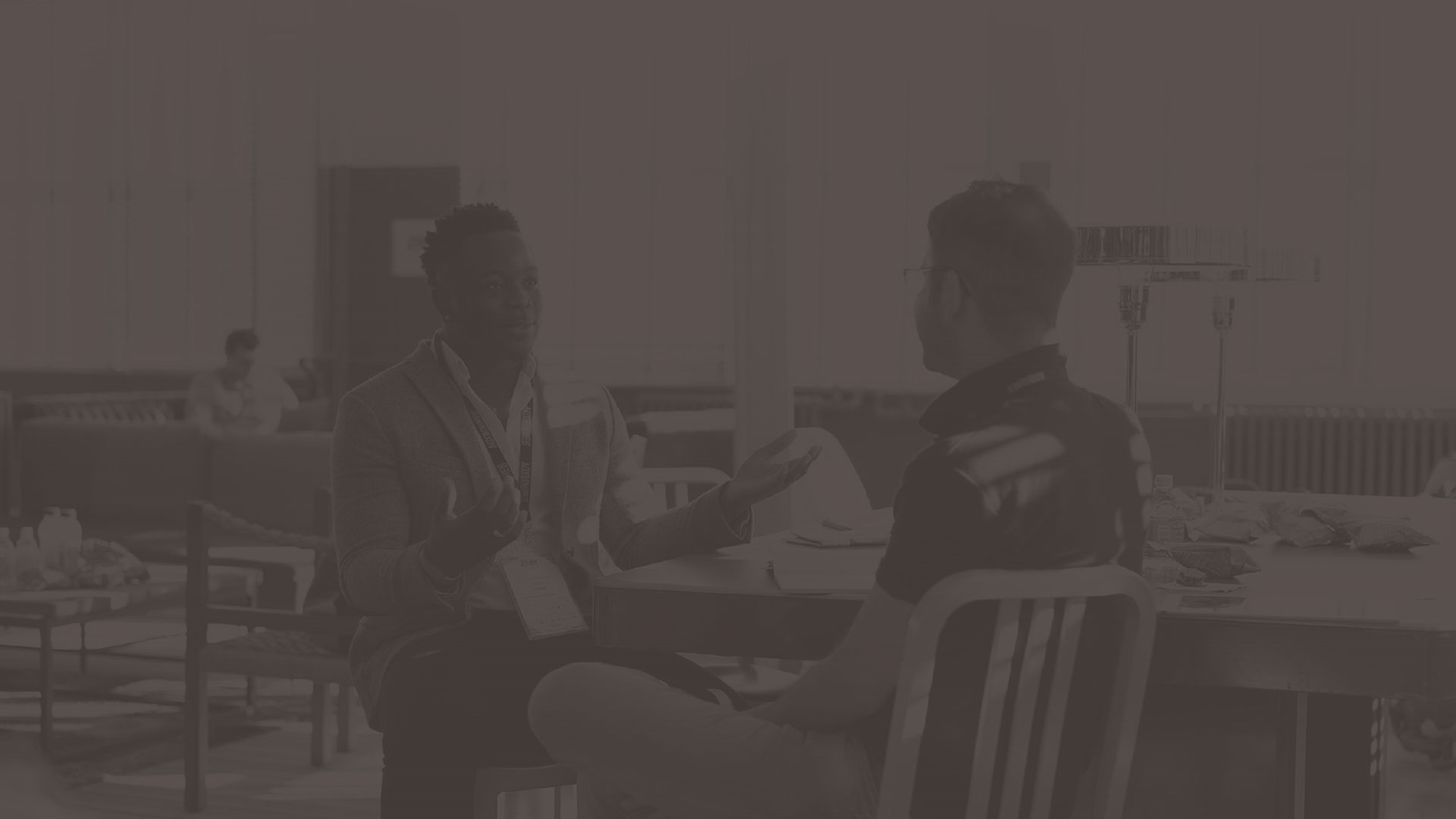 KEY CHALLENGES TO CONSIDER
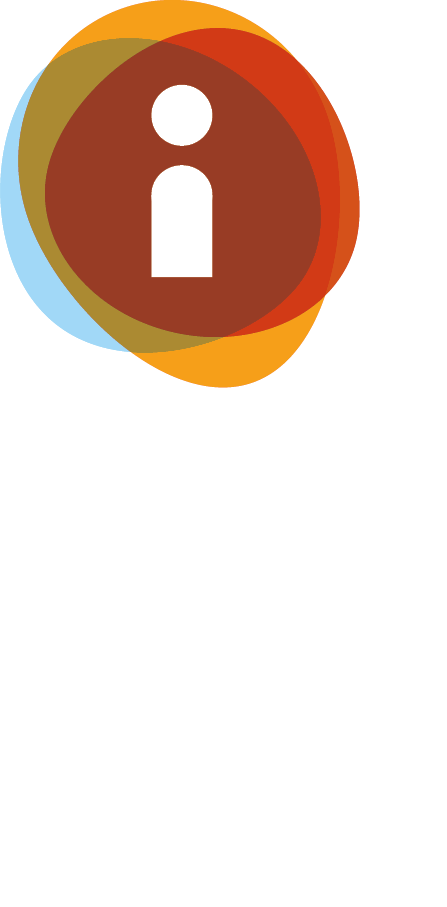 Properties
Securing suitable accommodation
Building constructive relationships with landlords and neighbours
Managing partner & stakeholder expectations

Colleagues
Colleague wellbeing & safety - Weekend, evening and out of hours lone working
Tension between building supportive relationships with young people and fulfilling housing management duties
Copyright© 2020. Informing Futures, a 1625 Independent People project.
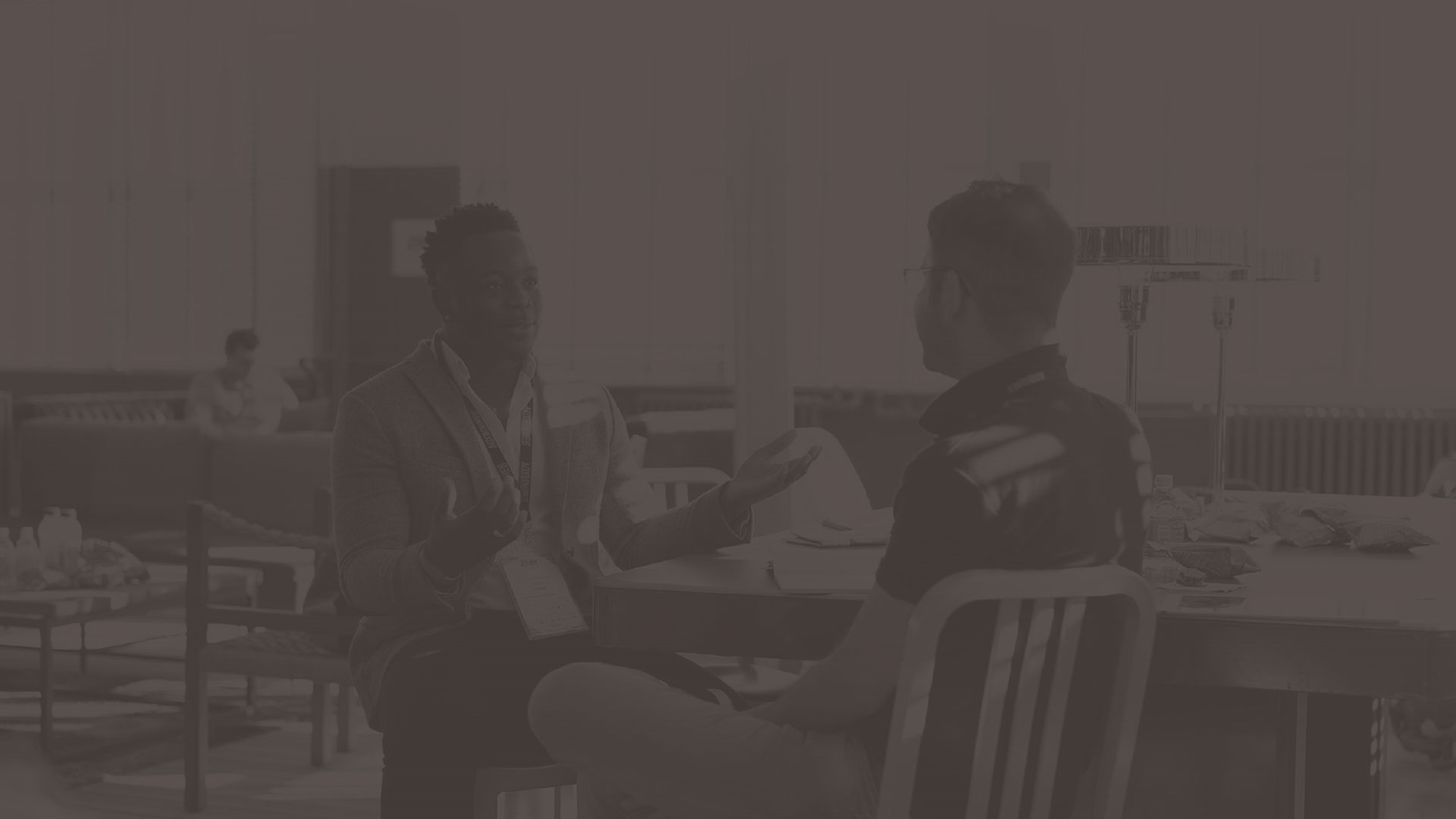 QUESTIONS FOR REFLECTION
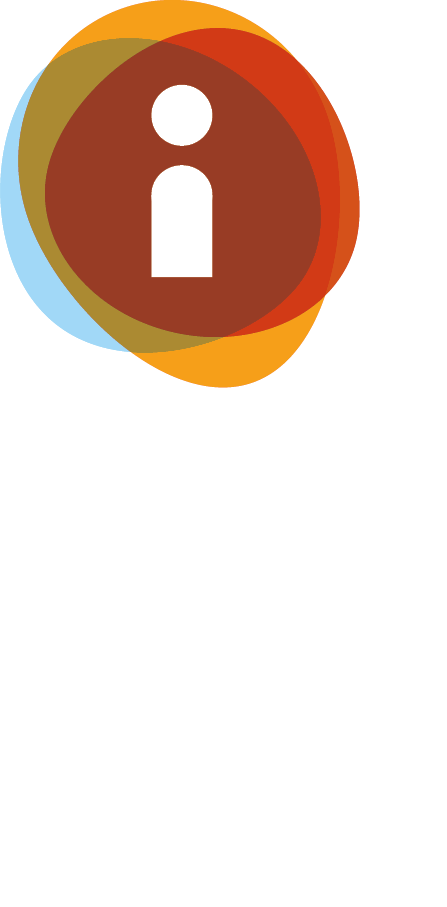 What are the unmet needs in your area? 
What is missing from current housing/support provision?
Who are the key stakeholders? 
What models of intervention are currently being used? 
What is working well? Where are the main challenges?
How would you like things to be different?   
Where can existing partnerships be built on, and where do new ones need to be established?
Copyright© 2020. Informing Futures is a 1625 Independent People project. 1625 Independent People is a charity and a registered society (Co-operative and Community Benefit Societies Act 2014, reg: 23964R exempt from registration with the Charity Commission). Registered office: Kingsley Hall, 59 Old Market Street, Bristol, BS2 0ER.

This resource was funded by The National Lottery Community Fund and is offered free for information, educational and professional development purposes • You may not sell this work, nor may it be used as supporting content for any commercial product or service • All copies of this work must clearly display the original copyright notice and Informing Futures website address • Any on-line reproduction must also provide a link to the Informing Futures website.